Financial Challenges in Mediating a Grey Divorce (age 60+)
Renee W. Senes, CDFA
Concord, MA
978-776-6155 •  978-621-3661
Alimony and Social Security – What’s Your FRA?
For those born from 1943 to 1954, full retirement is age 66. 
If you were born in 1960 or later, full retirement is age 67.
And for those in between – what happens? 
	1955, FRA is 66 and 2 months
	1956, FRA is 66 and 4 months
	1957, FRA is 66 and 6 months
	1958, FRA is 66 and 8 months
	1959, FRA is 66 and 10 months
SS FRA Breakdown for Over Age 60
Year			Age in 2019		SS FRA Ending Alimony
	1960 or later		59			67
→	1959				60			66 and 10 months
	1958				61			66 and 8 months
	1957				62			66 and 6 months
	1956				63			66 and 4 months
	1955				64			66 and 2 months
	1954 to 1943		65 and older		66
Social Security – How Much Do You Get?
Ward is entitled to receive 34,332 		at age 66 
  	
		At age 70 his benefit will be 45,318

		At age 66 June is entitled to 			receive 15,000 on her own 			earnings record

How much social security can June receive?
Let’s Do the Numbers
June Collects SS Early – Poor June!
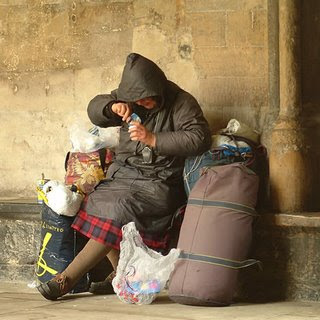 Budget and Cash Flow Concerns – House Sold
Ward				June
IRA Distribution			40,085				40,085
 
Social Security Income			46,406				17,578
 
Gross Income				86,491				57,663
 
 
Fed Taxes				7,942				4,763
State Taxes				1,325				1,325
Total Taxes				9,267				6,088
 
NET INCOME				77,224				51,575
Budget and Cash Flow Concerns – June Keeps the House
Ward				June
IRA Distribution			57,122				23,049

Social Security Income			46,406				17,578

Gross Income				103,528				40,627
 

Fed Taxes				13,904				1,286
State Taxes				  2,194				   456
Total Taxes				16,098				1,742
 
NET INCOME				87,430				38,885
Shared Pensions
Massachusetts State pension

Monthly benefit begins when the member retires and is based on the member’s lifetime

No social security
Separate Pension
Private employer
The benefit assigned can be recalculated based on the alternate payee’s lifetime
Recipient is eligible to receive social security
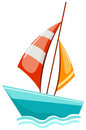 WEP – Windfall Elimination Provision
Case facts
Ward has SS of $34,322
June has a pension worth $50,000 annually
June has her own Social Security from summer employment of $10,000
How much does June get?
WEP – 2019 Maximum WEP reduction
	no more than ½ pension or
	$463 per month
June’s SS = 4,444.00
June’s Pension Gets Divided
Ward
½ pension		25,000
His SS			34,322
Income						59,322
 
 
June
½ pension		25,000
Her SS with WEP	  4,444
Income						29,444
GPO – Government Pension Offset
The GPO reduces the amount of June’s Social Security spouse's, widow's, or widower's benefits by two-thirds of the amount of her own government pension. 
Case facts
Ward has SS of $34,322
June has a pension worth $50,000 annually
June has her own Social security from summer employment of $10,000
June may collect ½ of Ward’s SS since it is greater than her own
	17,161 vs. 10,000
GPO offset
	Amount June could collect per month on 	Ward’s SS = $0!!
Assets as Titled
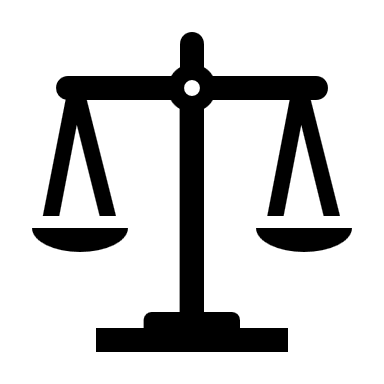 Dividing Assets – Assets as Titled
Dividing Assets – Equalized with Retirement
Dividing Assets – Using a Mortgage
WHAT THE HECK IS A HECM?
Home Equity Conversion Mortgage a/k/a Reverse Mortgage
 
Eligibility
the youngest borrower on title must be at least 62 years old, 
live in the home as their primary residence and 
have sufficient home equity. 
Borrowers must be able to pay real estate taxes and insurance
Income is not taxable and is not included in AGI therefore does not affect Medicare or SS
Required Minimum Distributionsor RMD(ont’)s
Scenario: 	
Ward and June get divorced at the end of 2017

In 2018, per their agreement, Ward transfers ½ of his IRA assets to June in a nontaxable, custodian to custodian transfer

In 2018, Ward turns 70 ½ and has to take his 1st RMD. 

	What’s the problem?
Who Pays the Taxes?
Ward’s RMD is based on the balance in his account on December 31, 2017 when he still had $2,000,000
Health Insurance
Example:		Ward decides to retire at age 66. He is 					Medicare eligible however June is not for several 				more years. 

How will June obtain health insurance coverage? 
What will it cost and 
Who will pay for the coverage?
Will 36 months of COBRA be sufficient
The Massachusetts Health Connector
	https://mahealthconnector.optum.com/individual/
Life Insurance
Check on insurability before you get divorced!!!

Alternatives if uninsurable:
	IRA beneficiary
	Annuity
	Claim against estate

These will have different tax implications than life insurance which will need to be addressed
Discussion and Questions
Financial Challenges in Mediating a Grey Divorce (age 60+)
Renee W. Senes, CDFA
Concord, MA
978-776-6155 •  978-621-3661